Learning Intervention with Implicit Feedback—Empower MOOCs with AI
Jie Tang
Tsinghua University
Big Data in MOOC
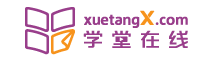 1,000+ courses
 10,000,000 users
 Chinese EDU association
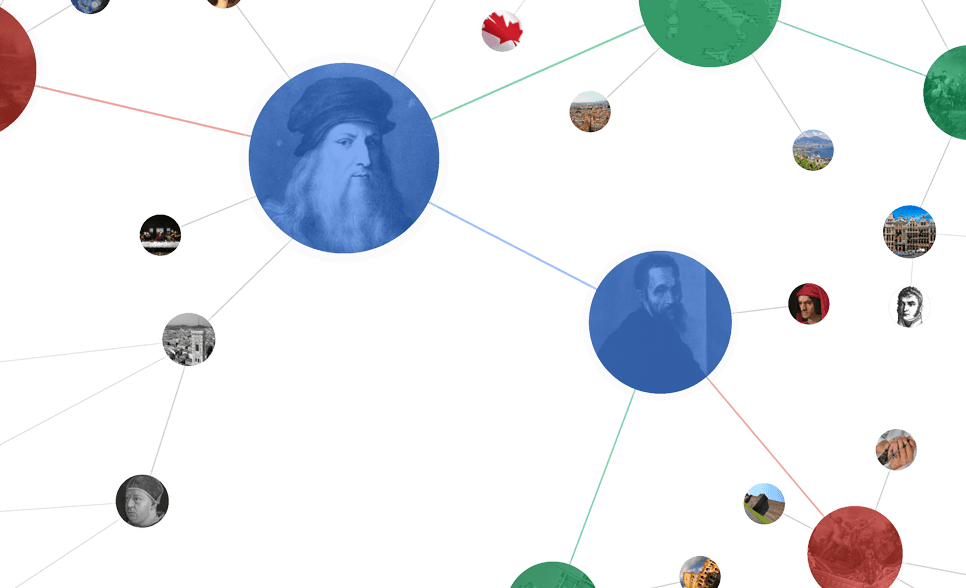 149 partners
 2400+ courses
 33,000,000 users
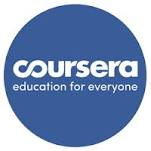 110 partners
 1,800 courses
 14,000,000 users
 10+ MicroMaster
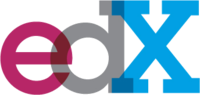 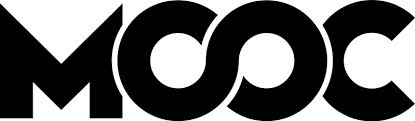 host >1,000 courses
 millions of users
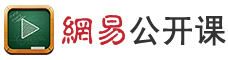 ~10 partners
 40+ courses
 1.6 million users
 “nanodegree”
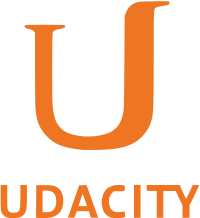 ……
[Speaker Notes: In October 2014 edX announced Professional Education courses,[28] and in March 2015 it partnered with Microsoft.
In April 2015, edX partnered with Arizona State University to launch the Global Freshman Academy.[30]

大学mooc—高教
Mooc研究院]
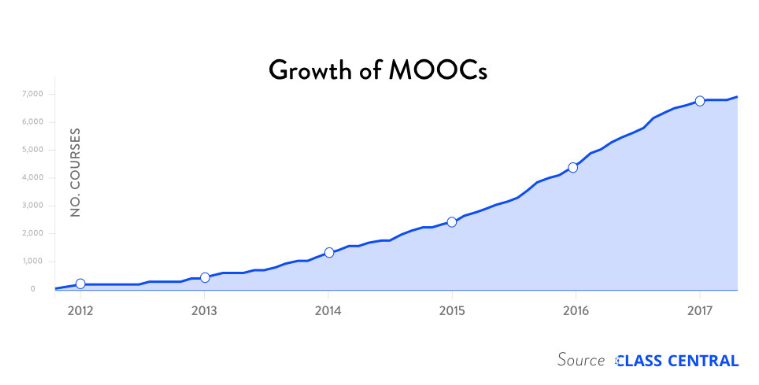 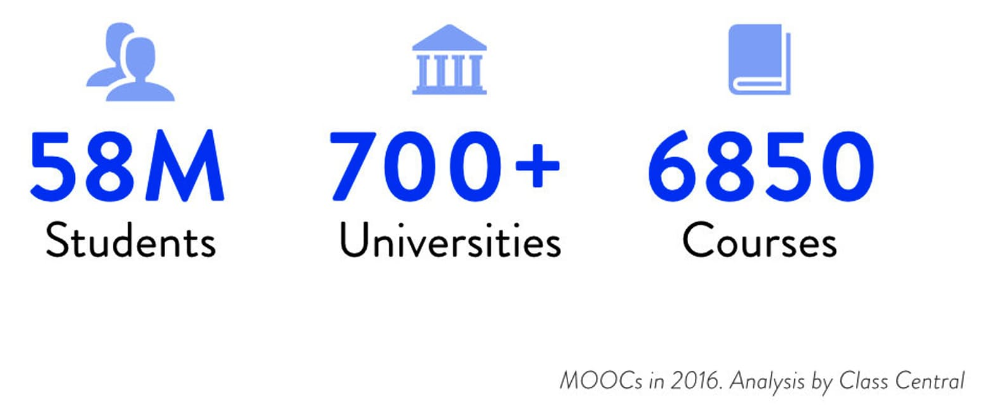 2018/10/9
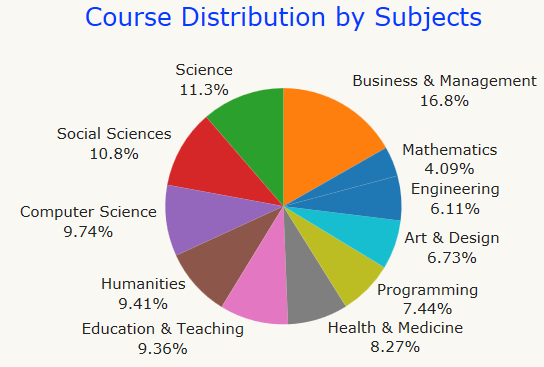 2018/10/9
Coursera
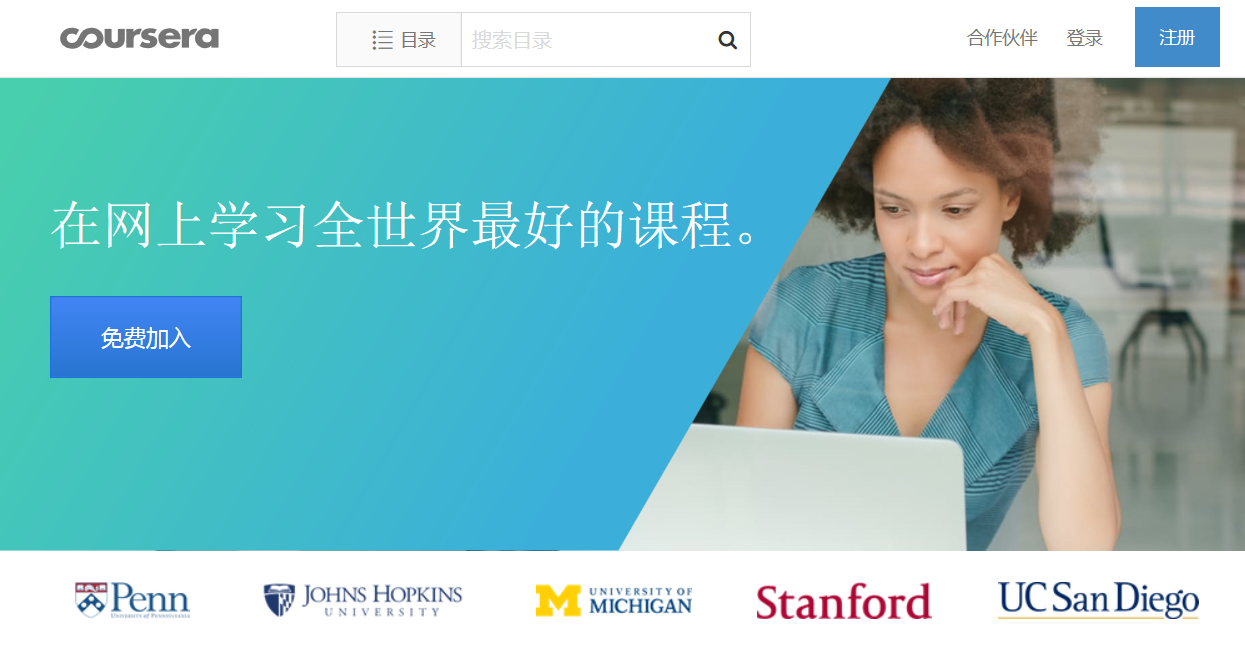 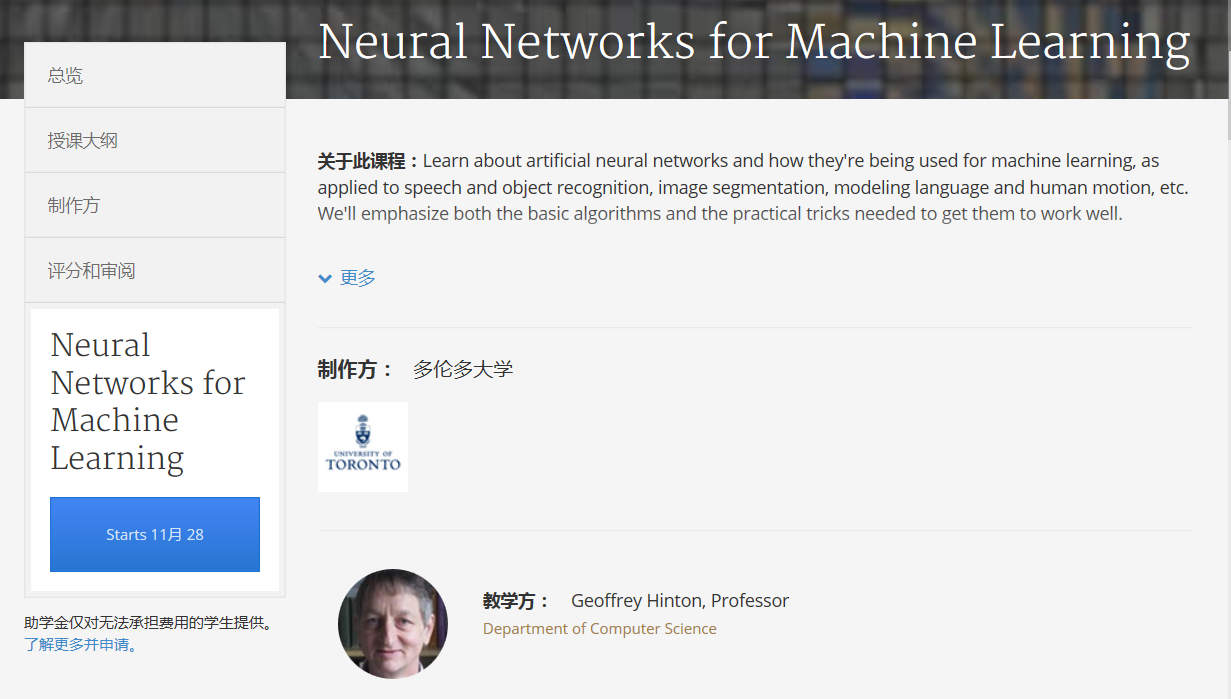 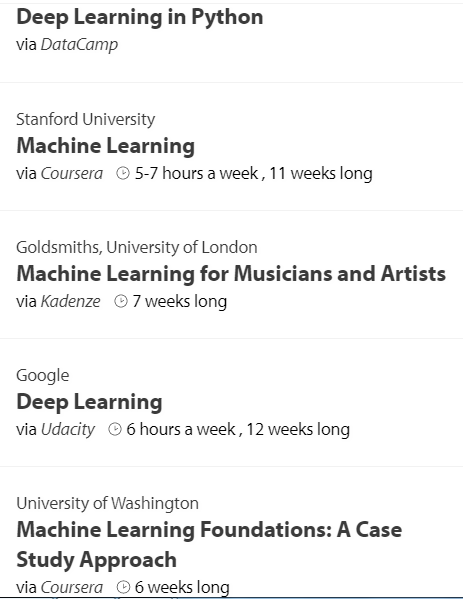 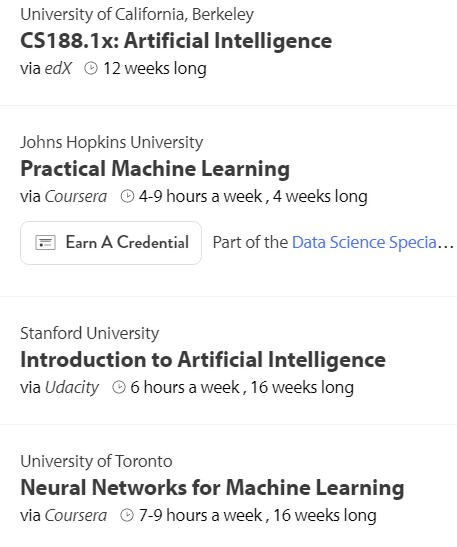 XuetangX
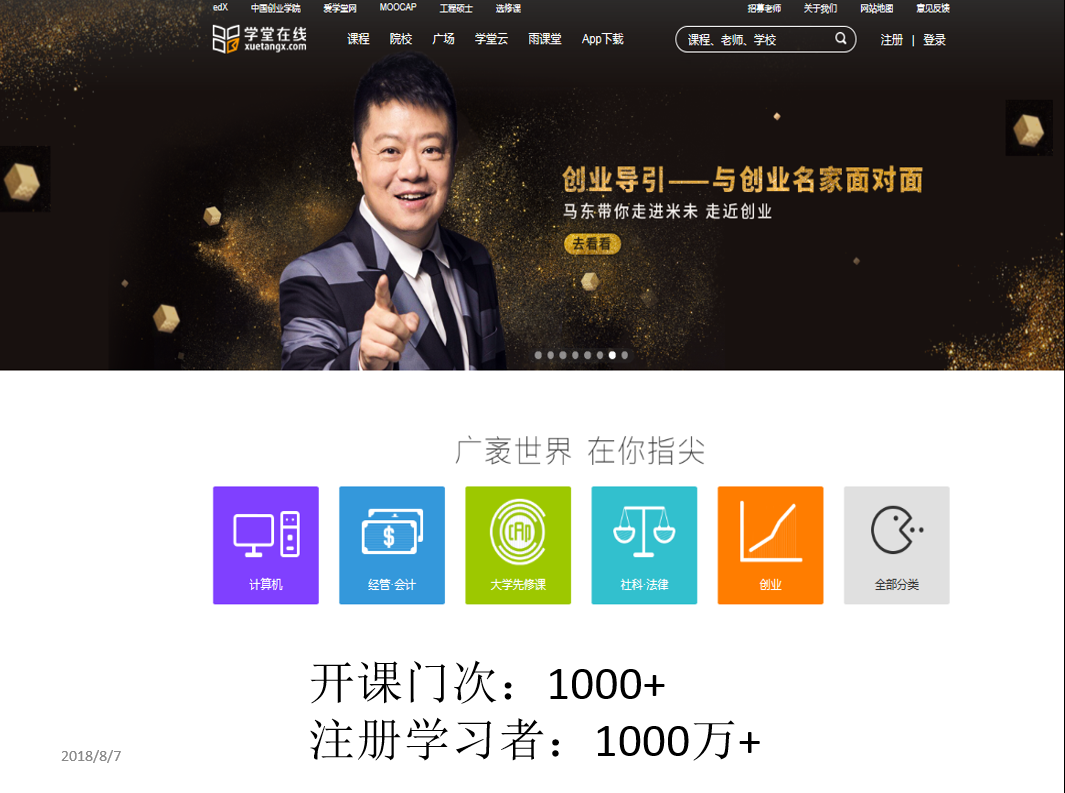 9
Launched in 2013
Some exciting data…
Every day, there are 10,000+ new students
An MOOC course can reach 100,000+ students
>35% of the XuetangX users are using mobile
traditional->flipped classroom->online degree
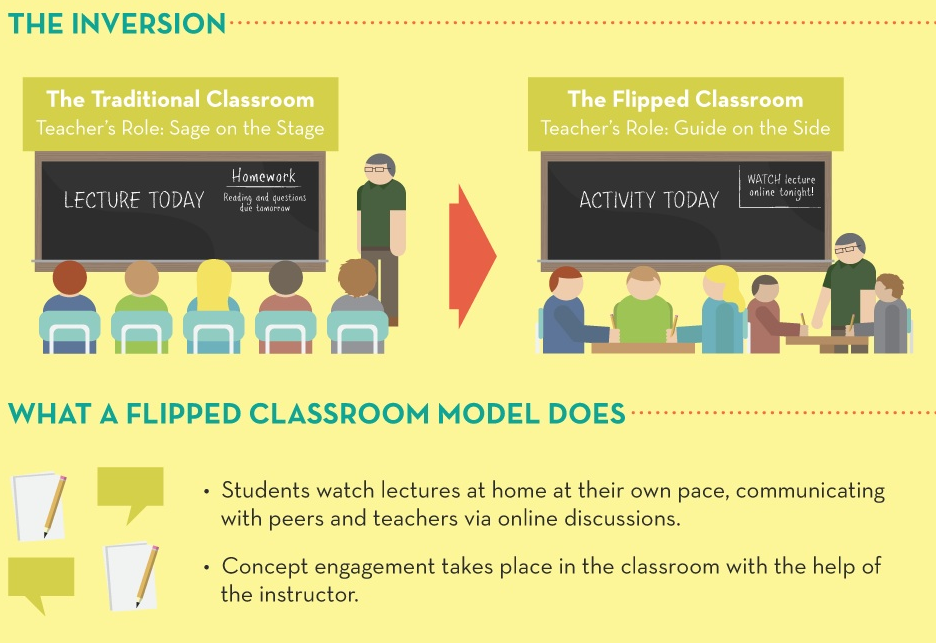 [Speaker Notes: —XuetangX help leverage the spare time (e.g. on train, bus, etc.)

Traditional class: students listen to the lecture and the homework is assigned to demonstrate understanding
Flipped class: students watched video before coming to class and finish “homework” at the class time]
2018: Advertisement
This year is the 5th anniversary of XuetangX
We will have a ceremony tomorrow!
However…
certificate rate < 3%
The highest certificate rate is 14.95%
The lowest is only 0.84%

Can AI help MOOC and how?
MOOC user = Student?
How to learn more effectively and more efficiently?
?
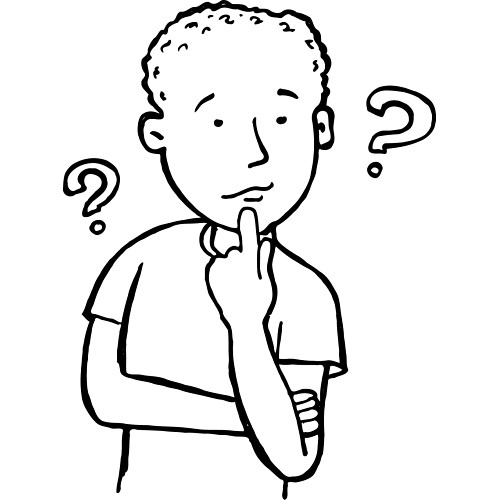 Who is who? background, where from?

 Why MOOC? motivation? degree?

 What is personalization? preference?
MOOC course = University course?
How to discover the prerequisite relations between concepts and generate the concept graph automatically?
artificial intelligence
data mining
machine learning
data clustering
association rule
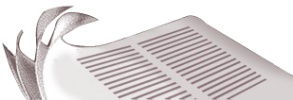 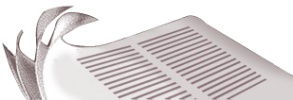 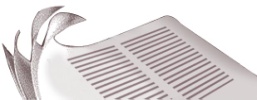 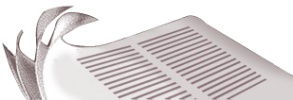 Thousands of Courses
Probability Distribution
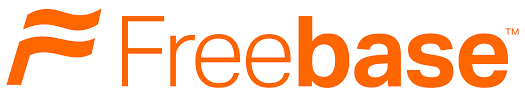 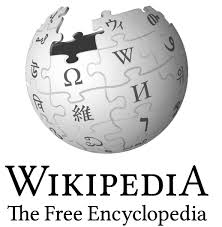 Hidden Markov Model
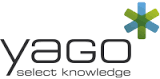 Maximum Likelihood
How to leverage the external knowledge?
[Speaker Notes: curriculum]
However to improve the engagement?
artificial intelligence
data mining
machine learning
?
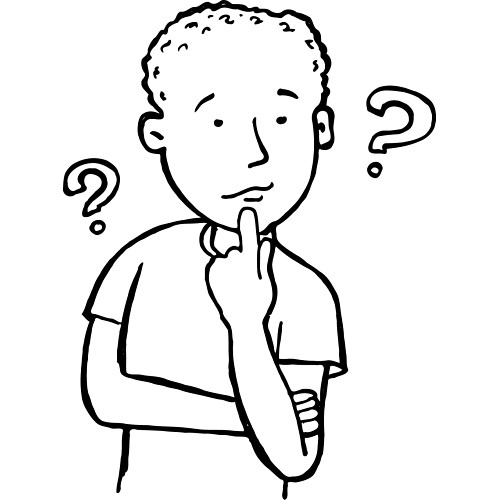 data clustering
association rule
User
Knowledge
XiaoMU (小木)
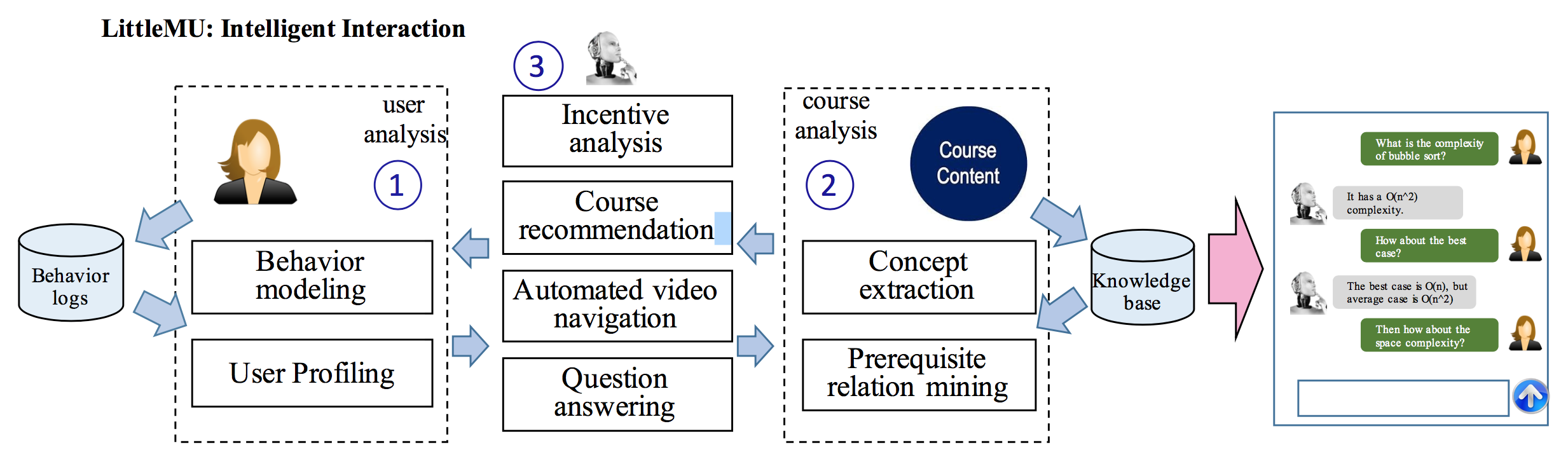 What is XiaoMU? Another Watson?
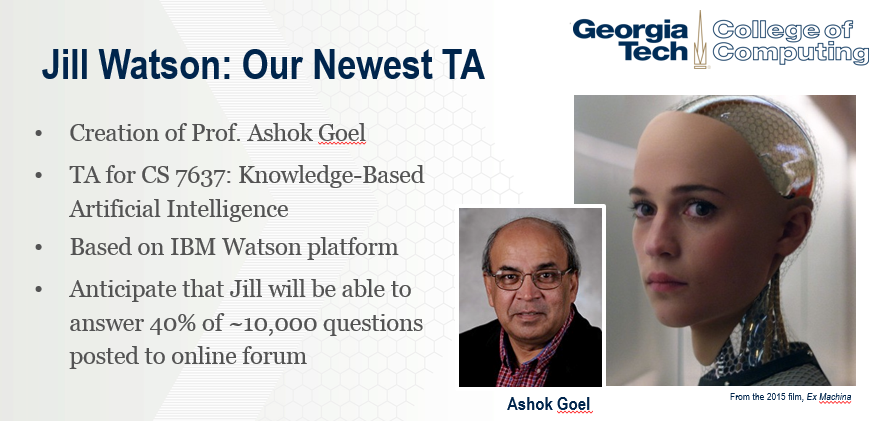 What is XiaoMU(“小木”)
Not a Chatbot
“Good morning”, “did you have the breakfast?”—NO
Not a teacher/TA
“Can you explain the equation for me?” —NO

Instead,“小木” is more like a learning peer
Tell you some basic knowledge in her mind
Tell you what the other users are thinking/learning
Try to understand your intention
Teach “小木” what you know
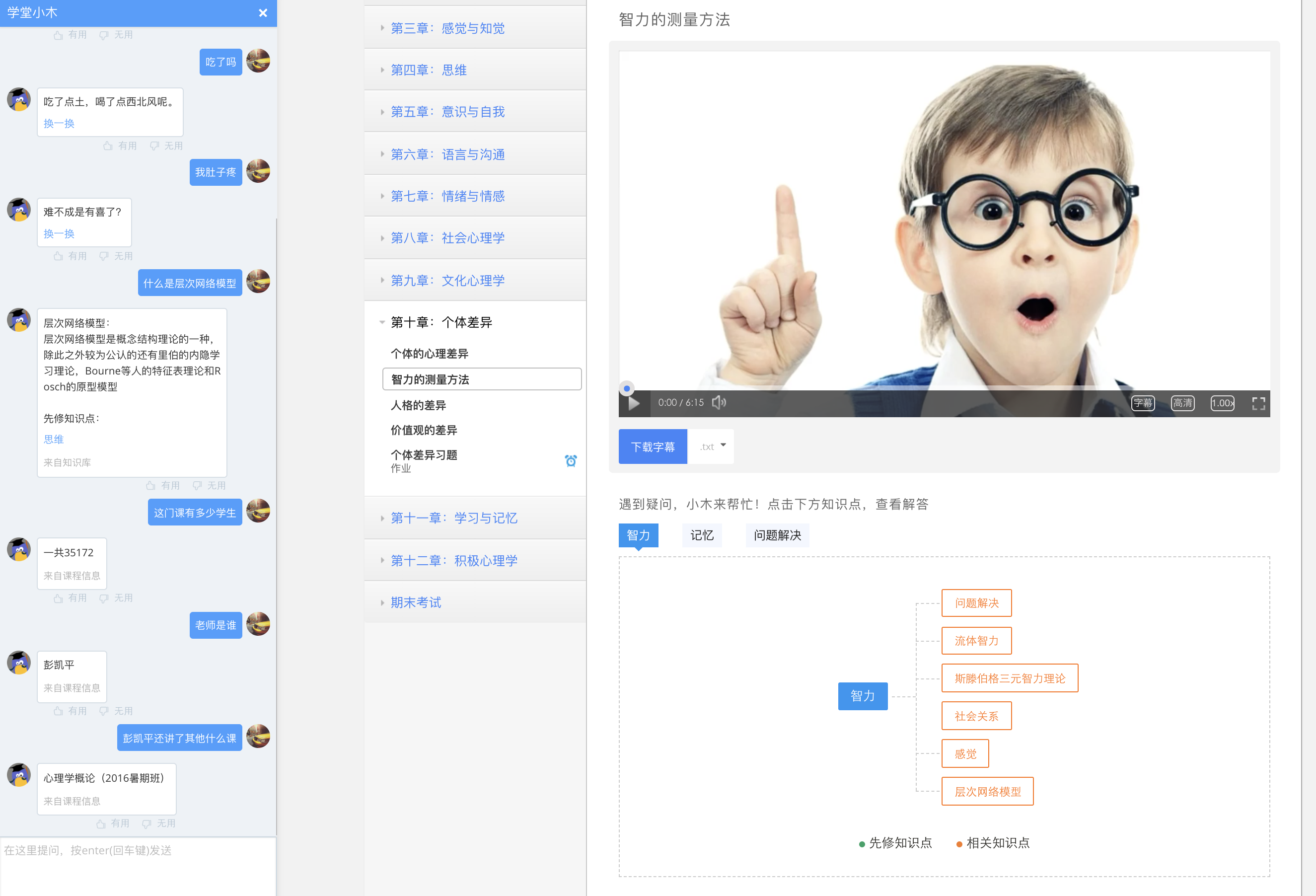 What is XiaoMU(“小木”)
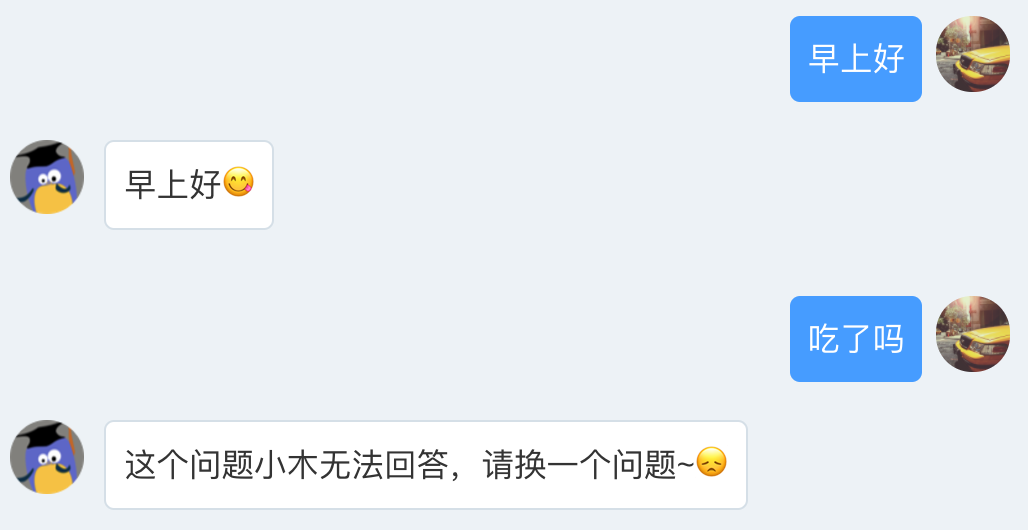 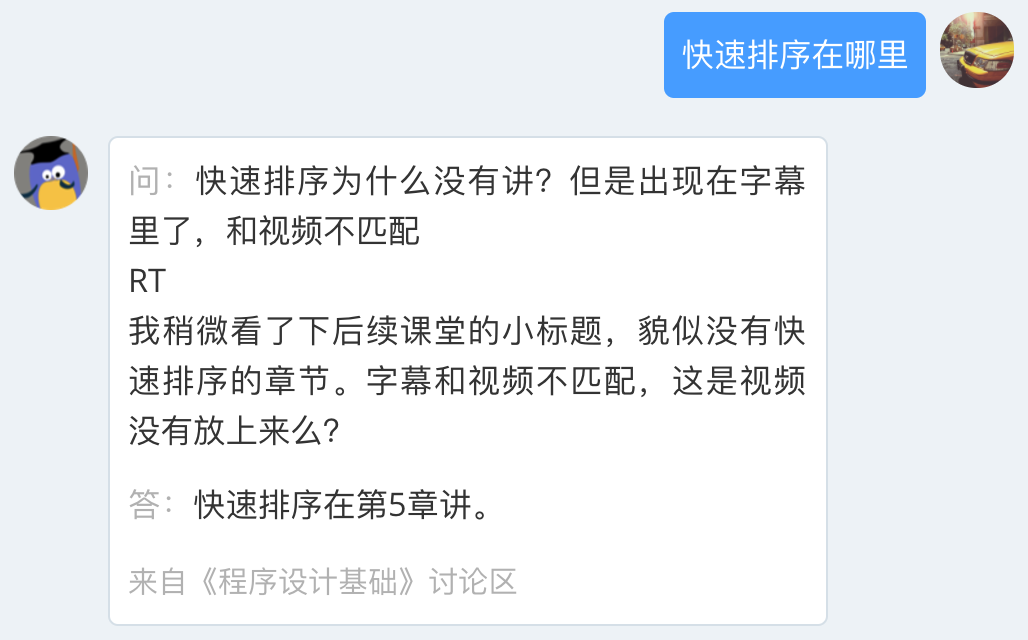 Knowledge Graph
XiaoMU: Smart Jump
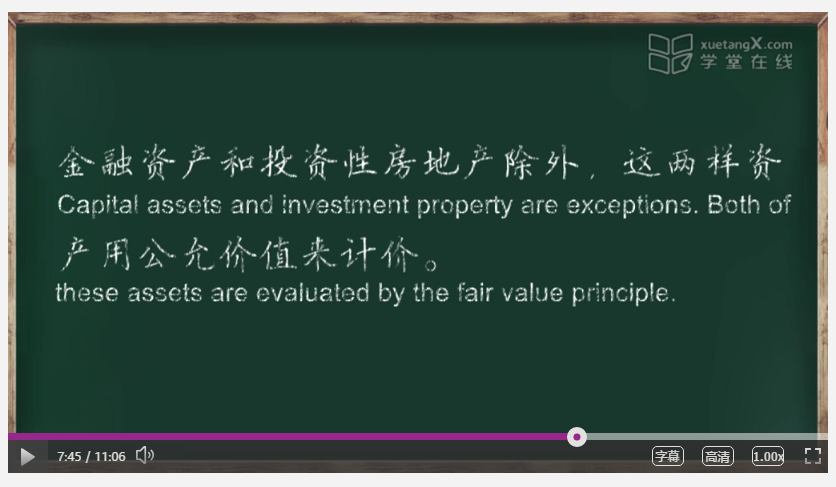 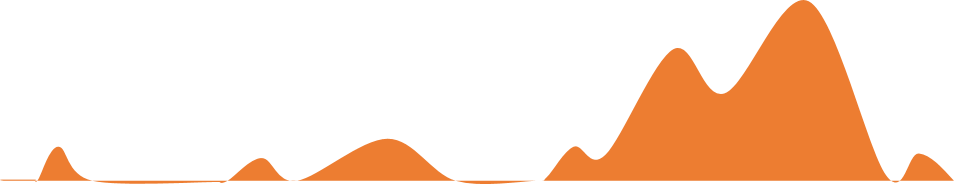 Jump-back
Navigation
 Distribution
0.35
0.11
0.07
0.26
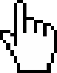 Personalized Suggestion
Let’s begin with …
First, we introduce …
The example is that …
Next … capital assets … investment property …
Acrostic Poem: 小木作诗—by 九歌
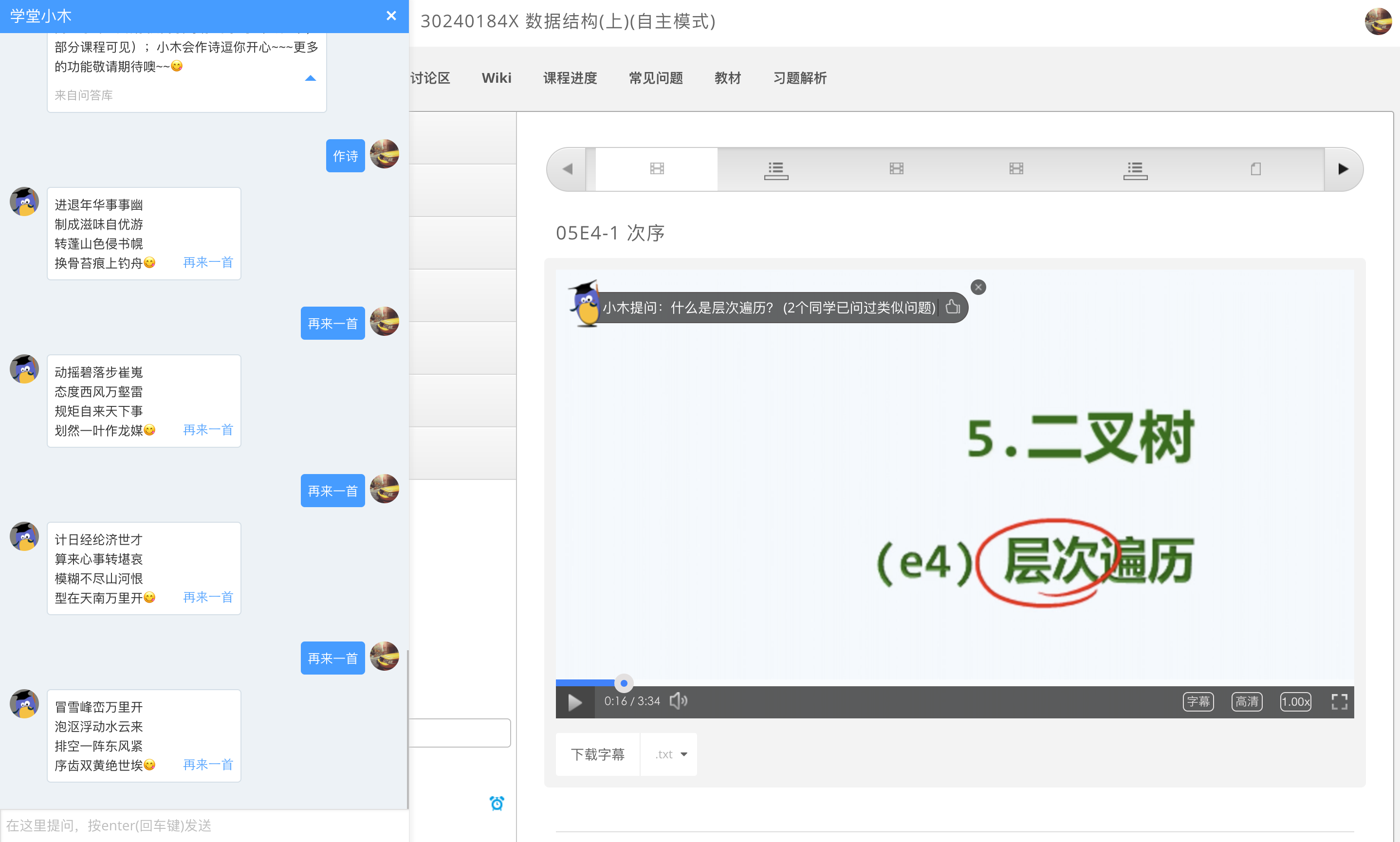 XiaoMU: Learning Diary
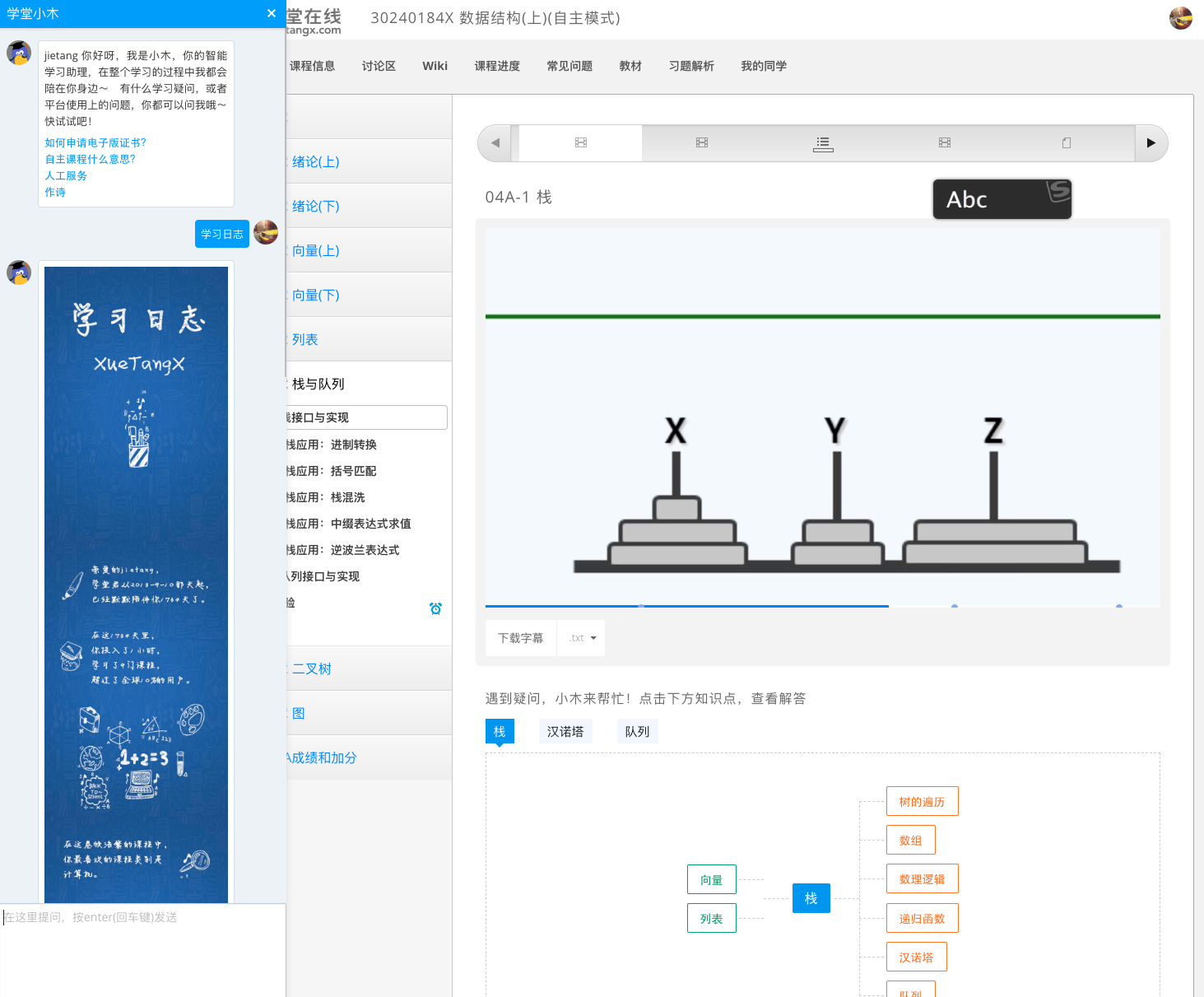 What is XiaoMU (“小木”)
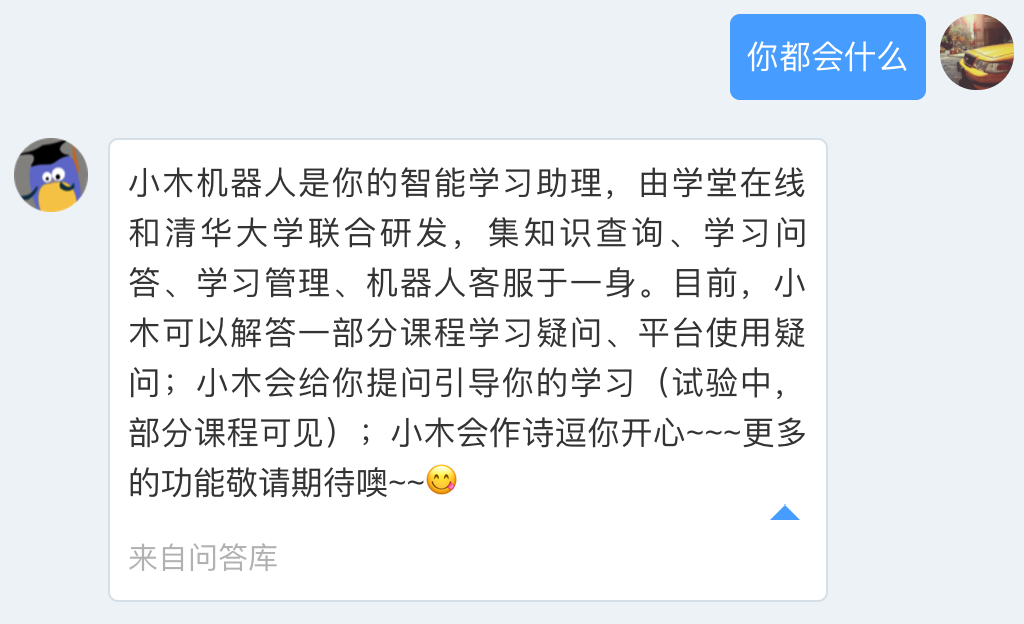 XiaoMU (小木)
But most existing systems focus on passively interactions…
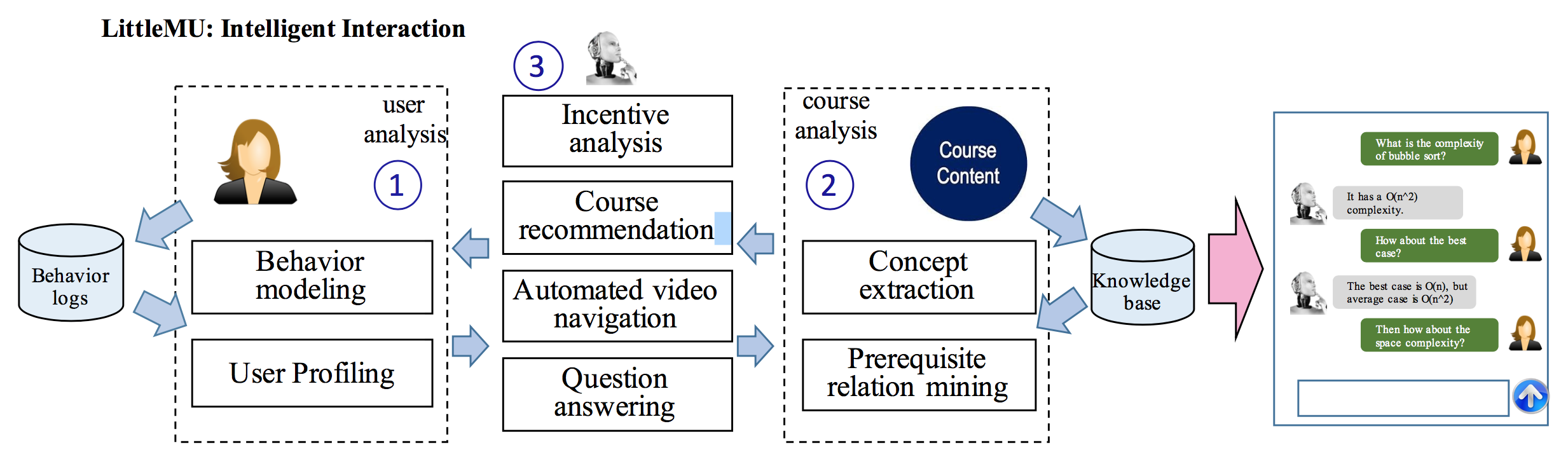 User Modeling
Intervention
Content Analysis
XiaoMU (小木)
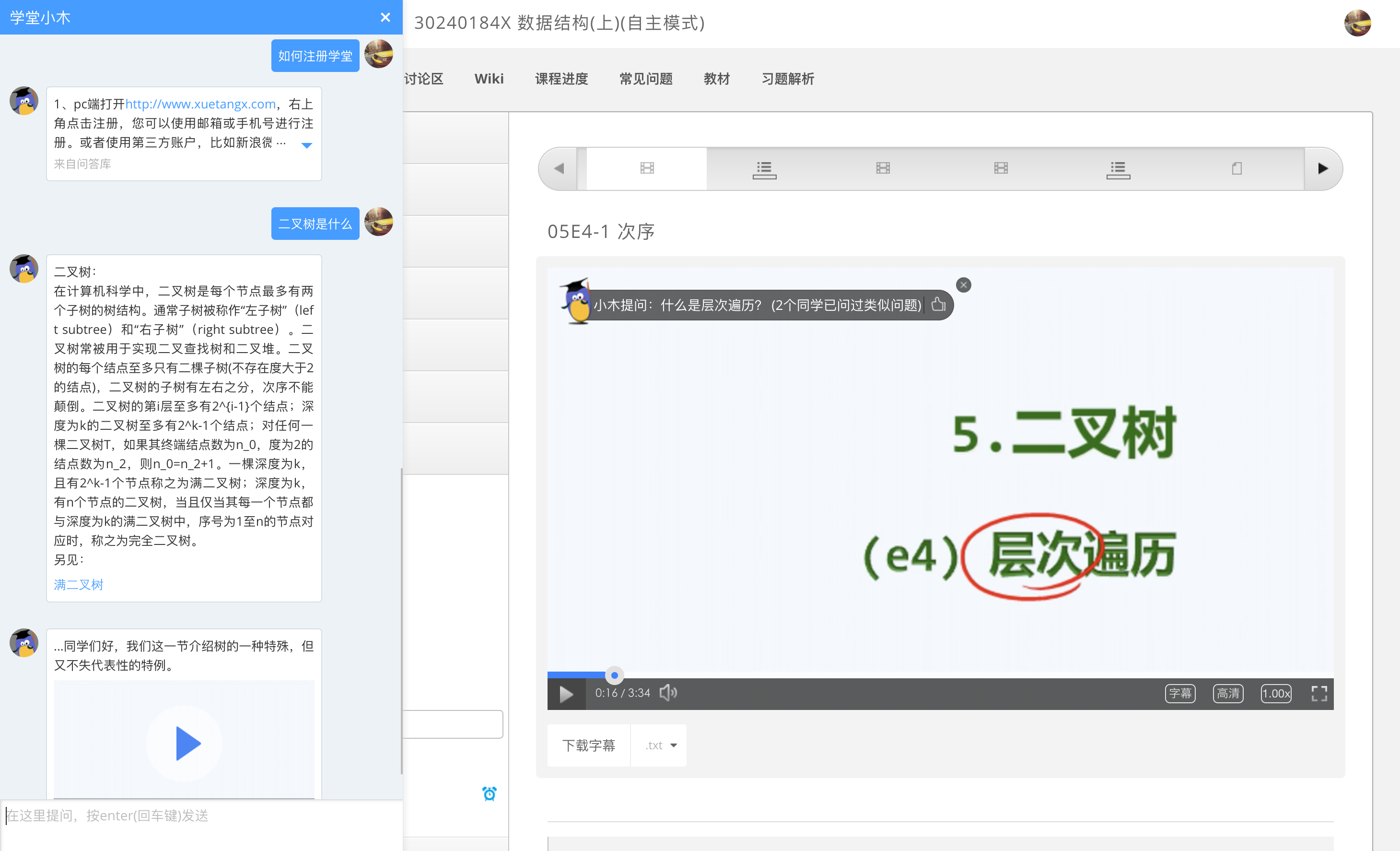 XiaoMU would like to ask you
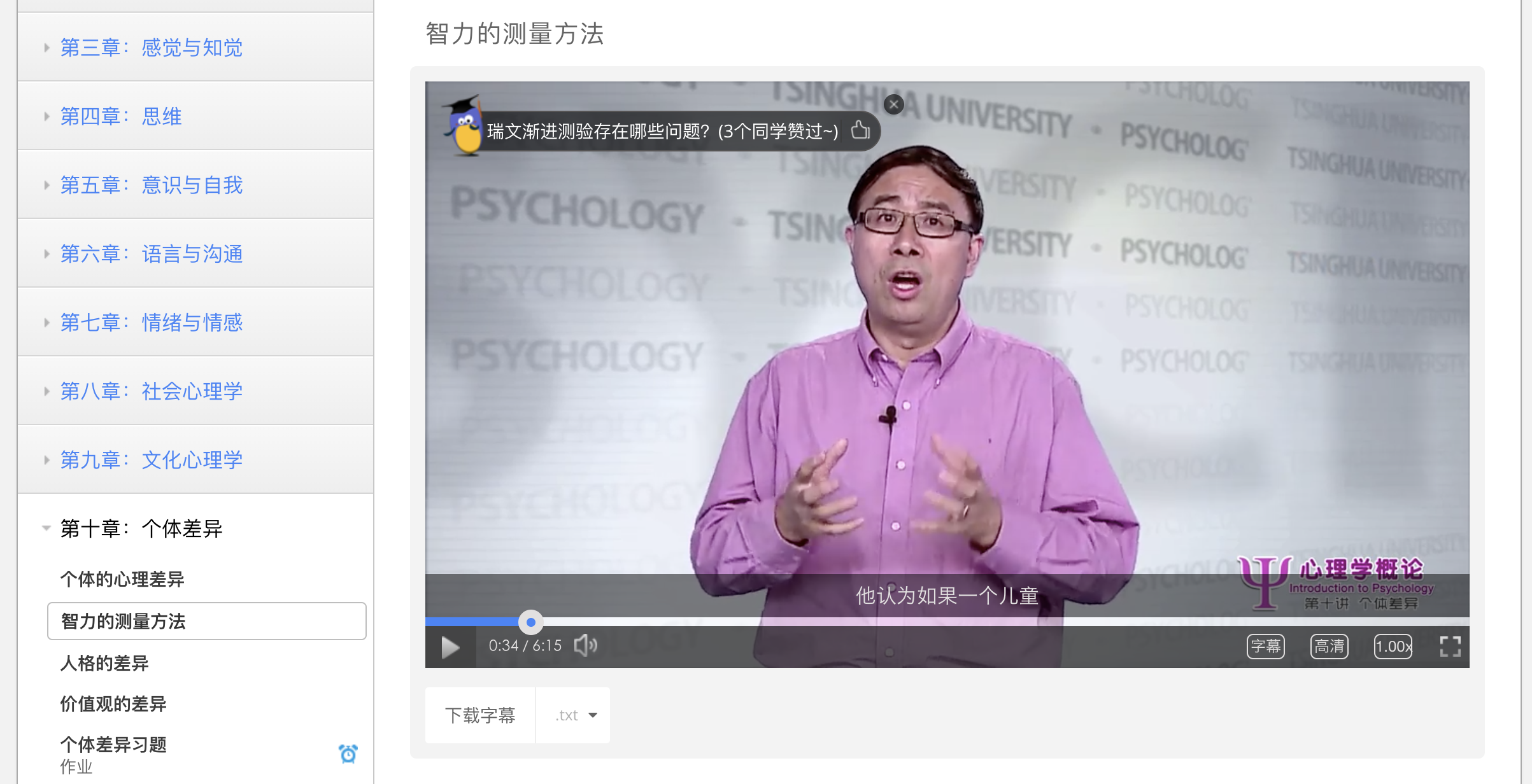 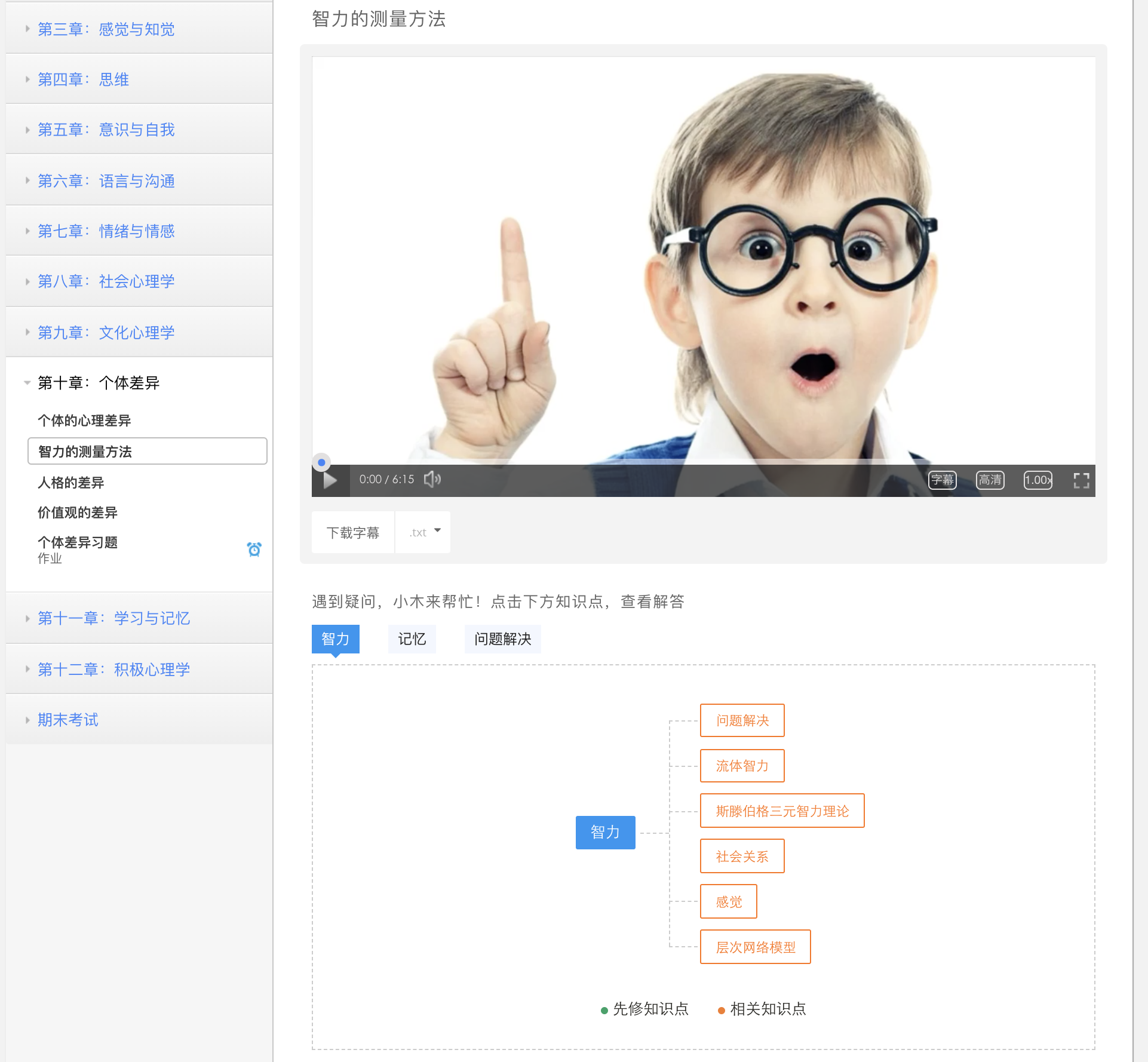 XiaoMU: Knowledge Graph
Knowledge Graph
One example of intervention: active question
Question: What are the shortcomings of Raven Progressive Test? (3 users thumbs up)
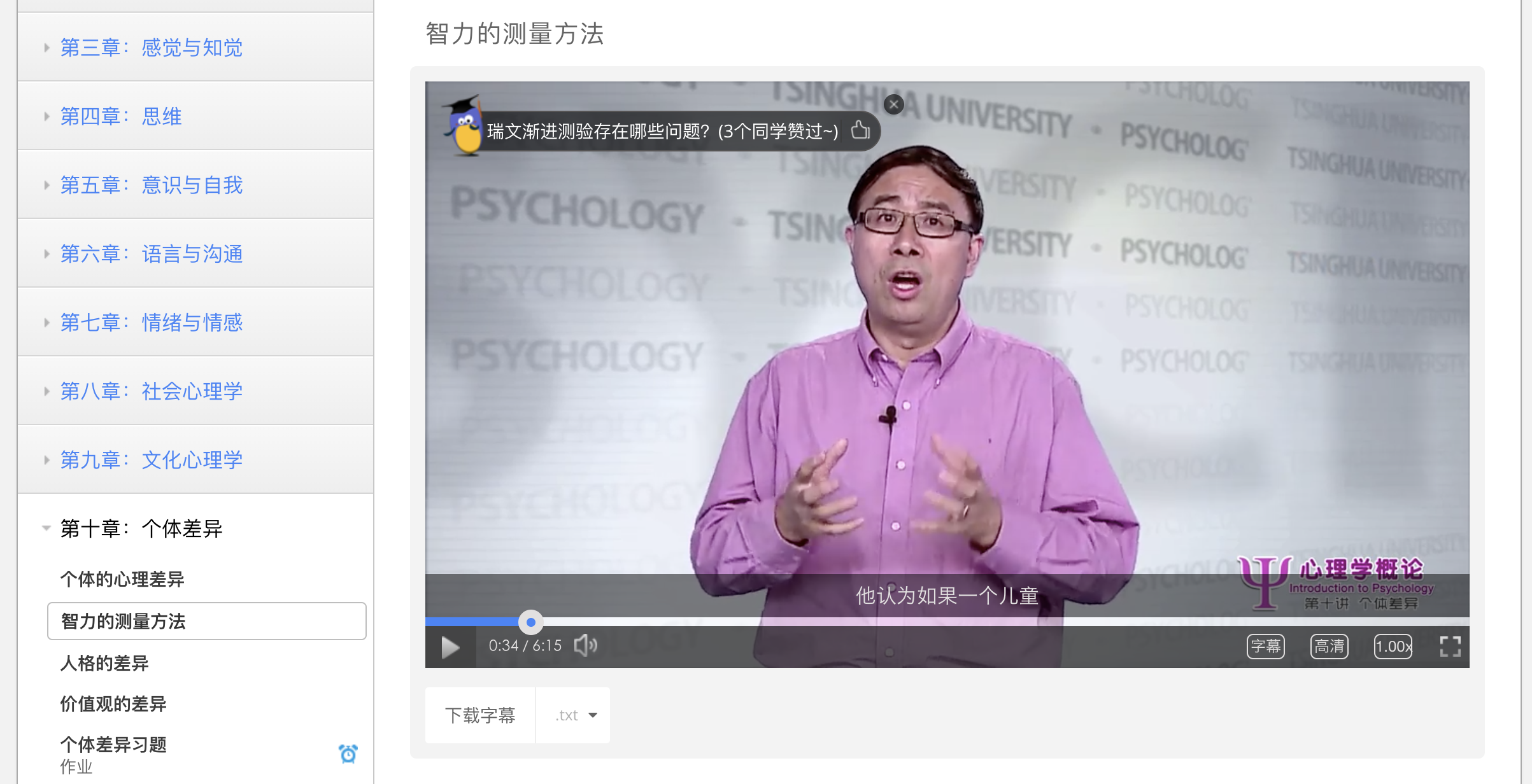 Fundamental Challenges (3W):
When
to Whom 
ask What (question)
Preliminary study—first version
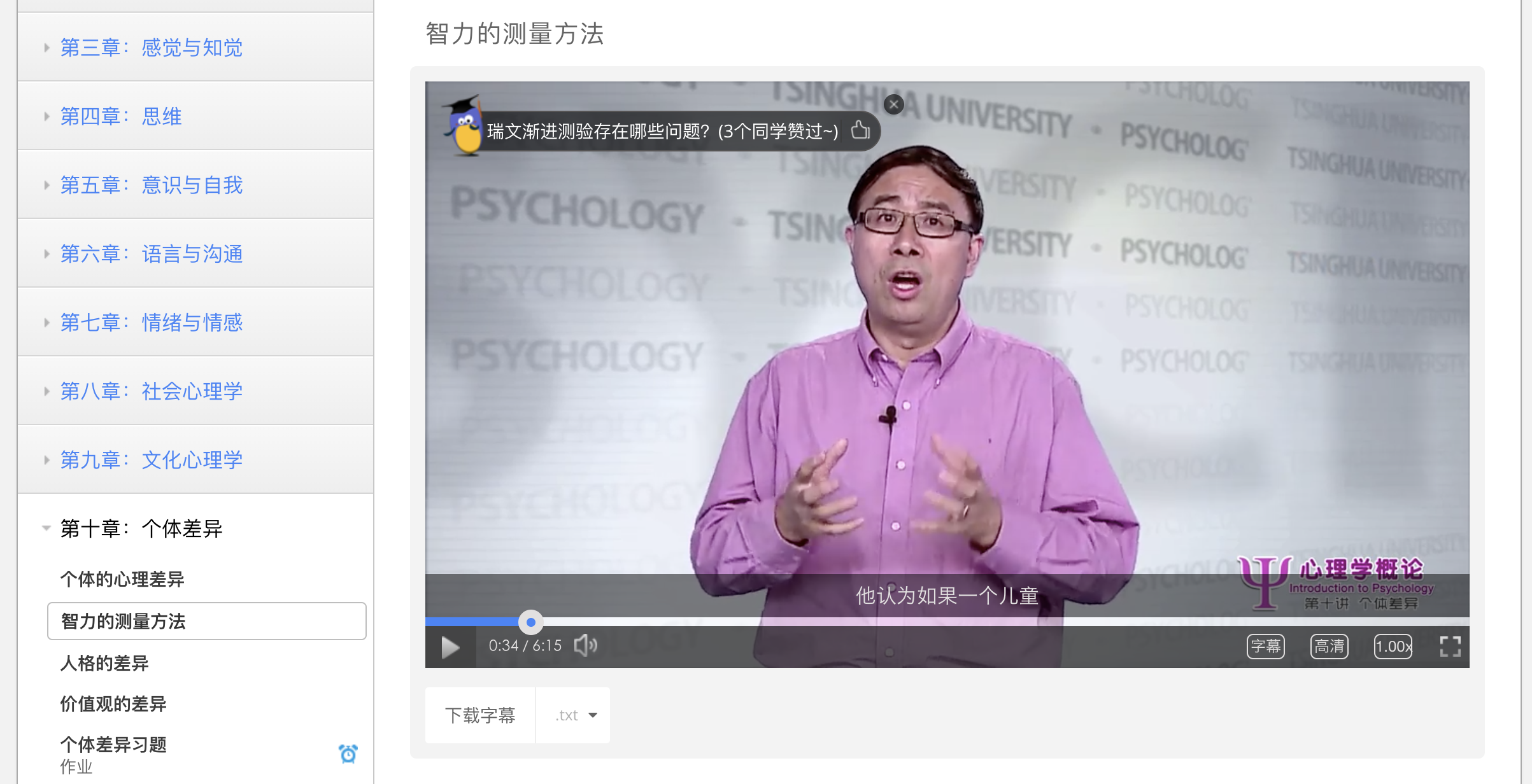 Question: What are the shortcomings of Raven Progressive Test?
Active Question by Bot
are those interventions really useful?
not enough…
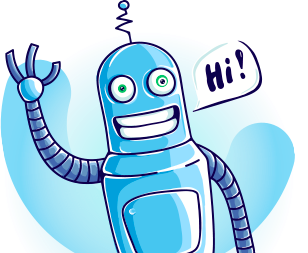 Preliminary study—second version
Question: What are the shortcomings of Raven Progressive Test? (3 users thumbs up)
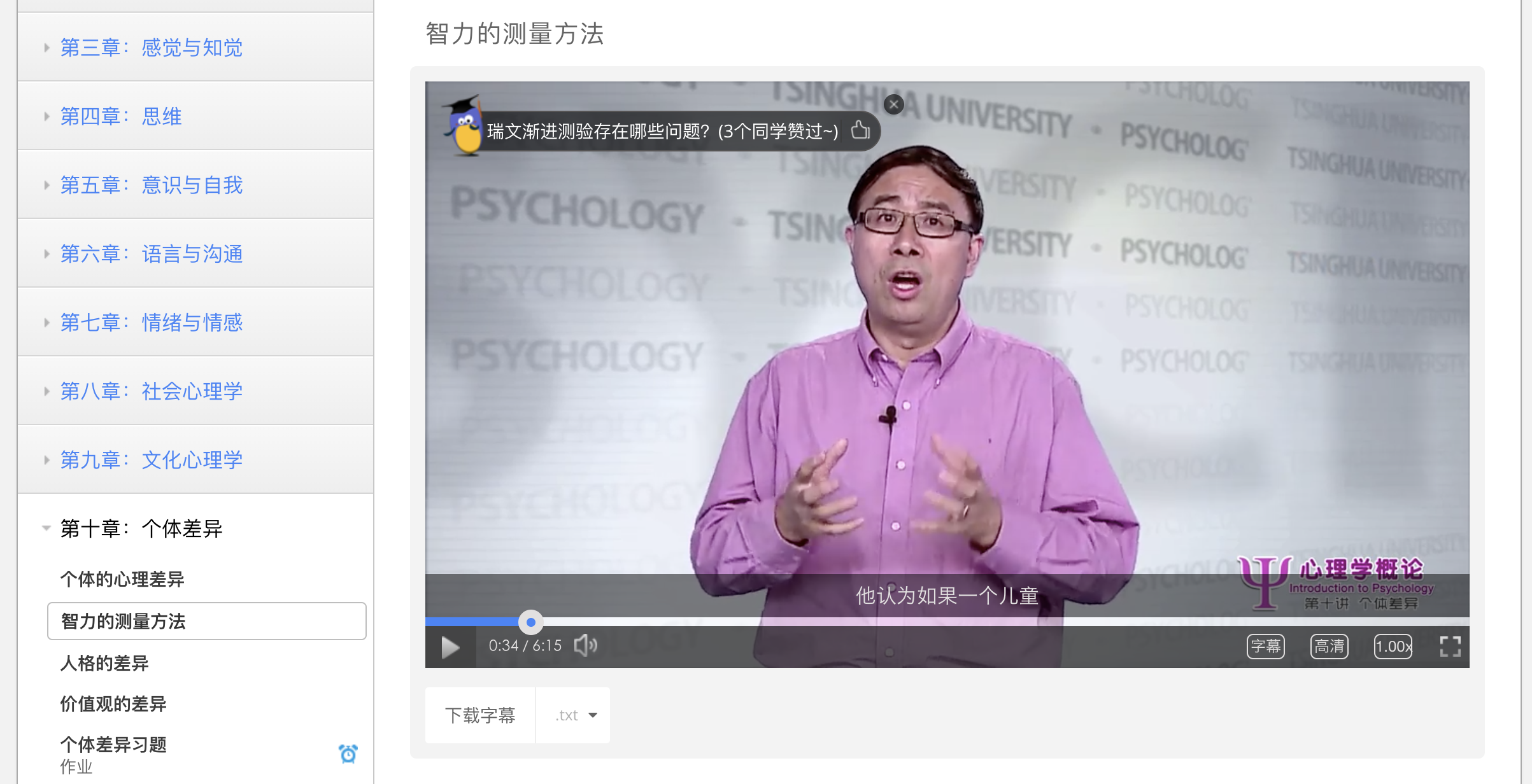 Active Question
Positive Direct Feedback:
Each question lasts for 10 seconds;
Displaying questions are selected manually to ensure strong connection with the on-going content;
Active Question
Longer Video Watching Time in total:
(t-test, p=0.303)
Now let us back to the technical part
Question: What are the shortcomings of Raven Progressive Test? (3 users thumbs up)
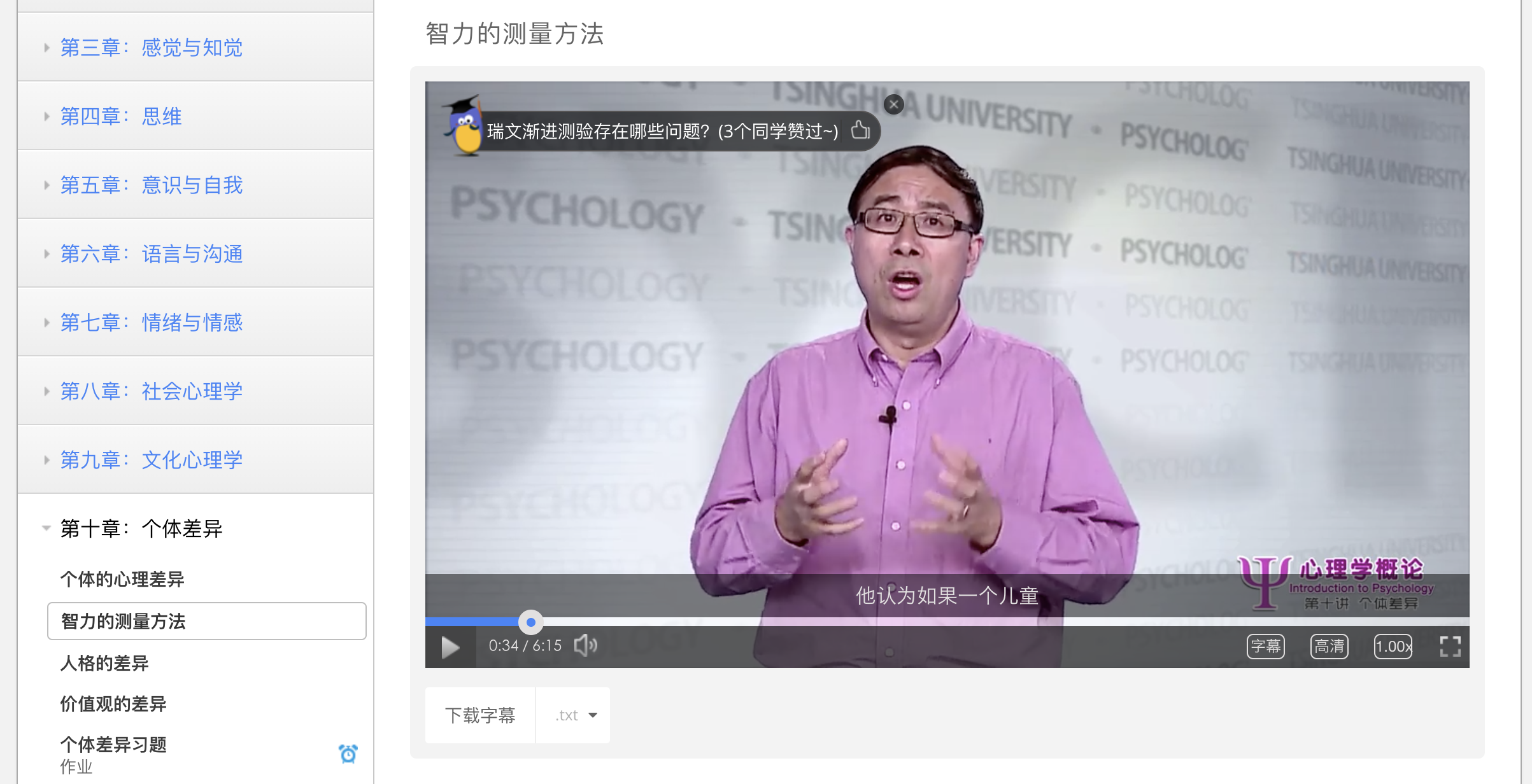 Fundamental Challenges (3W):
When
to Whom 
ask What (question)
Bandit Learning with Implicit Feedback
[1] Yi Qi, Qingyun Wu, Hongning Wang, Jie Tang, and Maosong Sun. Bandit Learning with Implicit Feedback. NIPS'18.
Bandit (Online) Learning
An online learning framework: contextual bandit
Click/Buy etc. as reward, features of content/user/etc. as context.
Adaptively and sequentially learning
Successfully deployed for recommender system and ad displaying.

The problem is about the definition of rewards
Is non-click indicates negative impression?
Examination hypothesis:
Click occurs if and only if examination happens
Implication: no-click DOES NOT necessarily mean negative feedback
Model
Classical bandit model with linear reward:
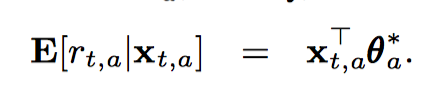 Reward is 1 if clicked, 0 if non-clicked. 
Inevitably linear regret.
Our model: E-C bandit (Examination-click bandit)
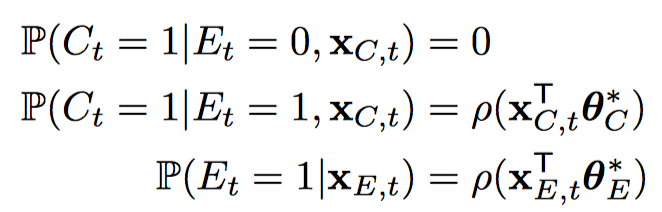 Thus:
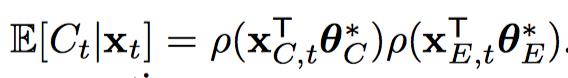 The common goal: regret minimization
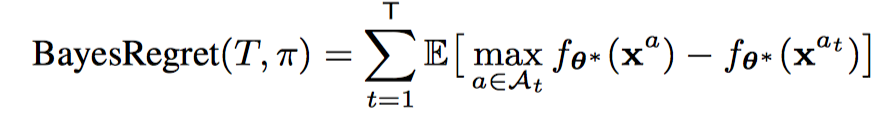 Model
E-C bandit
A generative model of click, explicitly incorporating examination;
Examination as a binary variable, is by nature NOT observable, thus a latent variable;
The essential problem
Is it possible to learn E-C bandit under online learning’s paradigm?
Regret analysis affirms learnability to some extent.
How to learning E-C bandit on the fly?
Variational approximation together with Thompson sampling
Algorithm– Parameter Estimation
The Log-likelihood of one sample:
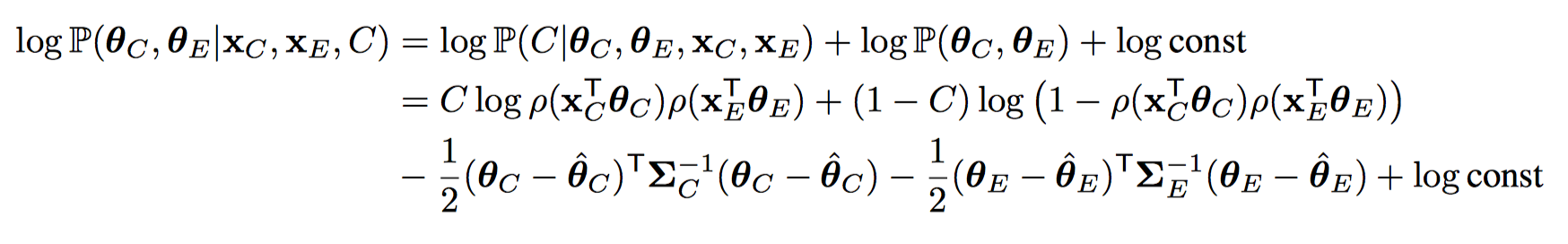 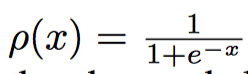 The variational lower bound:
Jensen’s inequality for log-sum;
2-degree polynomial lower bound of log-logistic function;
Thus, a lower bound in the form of 2-degree polynomial, which leads to an approximate Gaussian posterior when given a Gaussian prior and allows for O(1) update.
Algorithm – Decision Making
Thompson sampling:
Choose any arm by its probability of being the best among the candidate;
Easy to implement and well integrated with our estimation procedure (Recall we have approximate Gaussian posterior of the parameters).
Algorithm
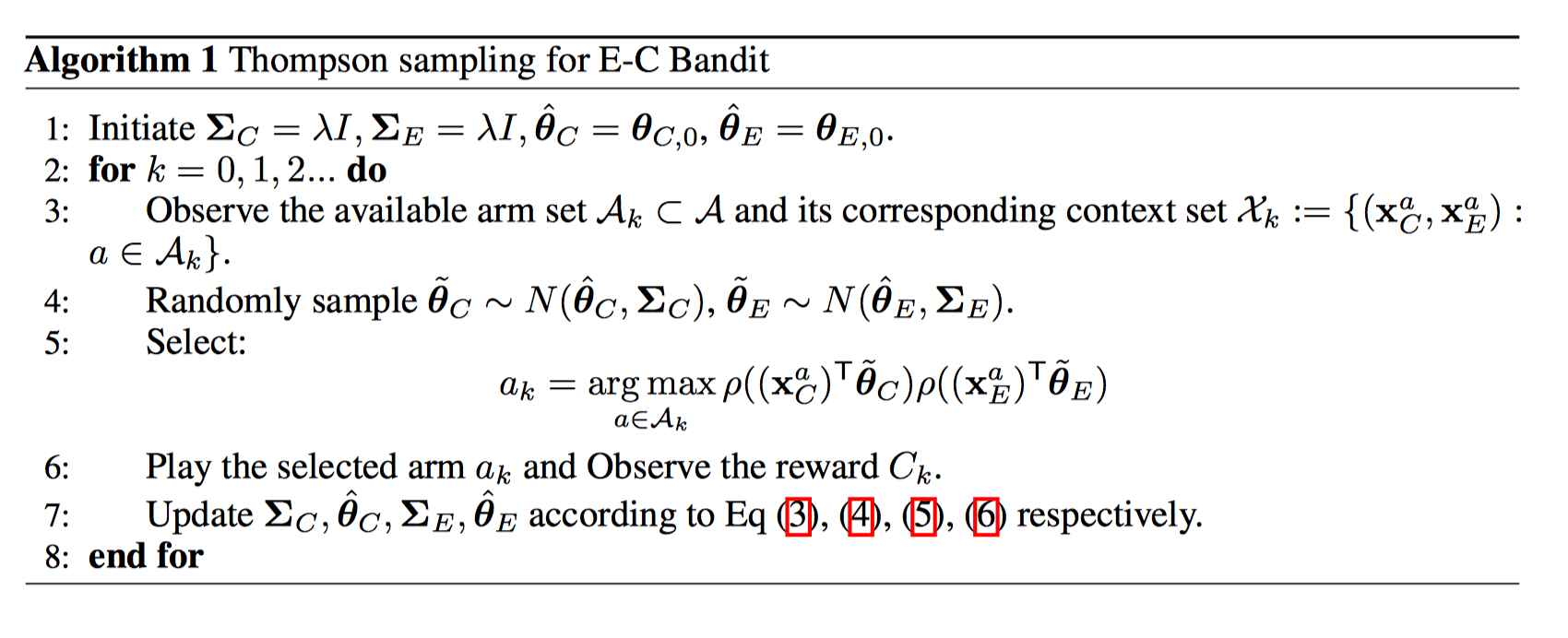 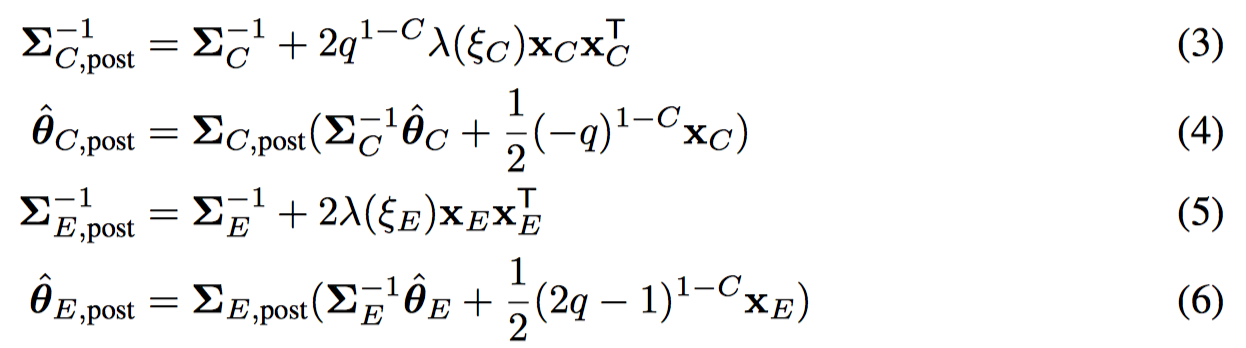 Regret Analysis
Sublinear regret is guaranteed if:
MLE estimate(i.e., log-loss estimate in our 0-1 reward case) is accurate;
Thompson sampling samples from the true posterior.
See detailed proof in the paper and appendix.
Proof’s framework is the same as Russo,2014. Key proposition: aggregated empirical discrepancy is bounded within a sub-linear increasing ellipse w.h.p.(Proposition 1 in the paper.)
By experiment we demonstrate the approximation is tight, and result improving.
Evaluation - Simulation
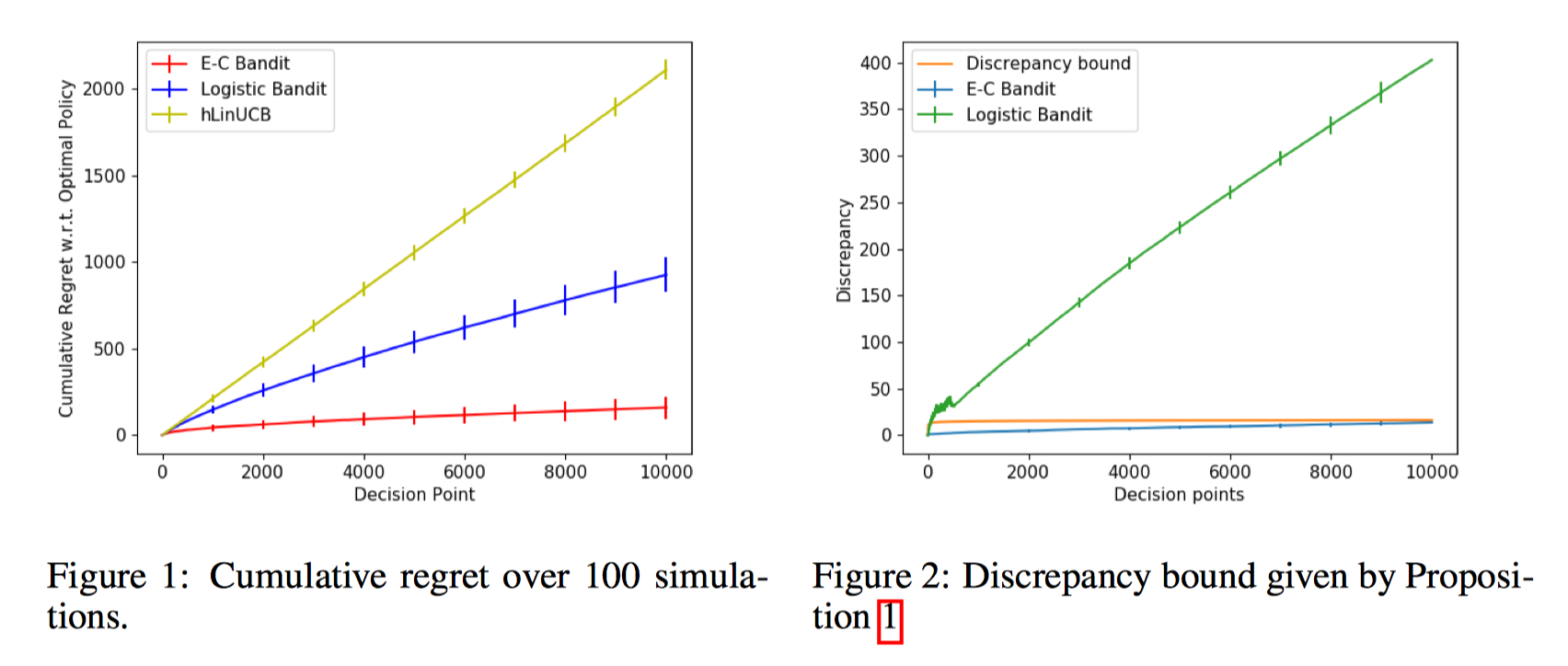 Evaluation – Empirical data
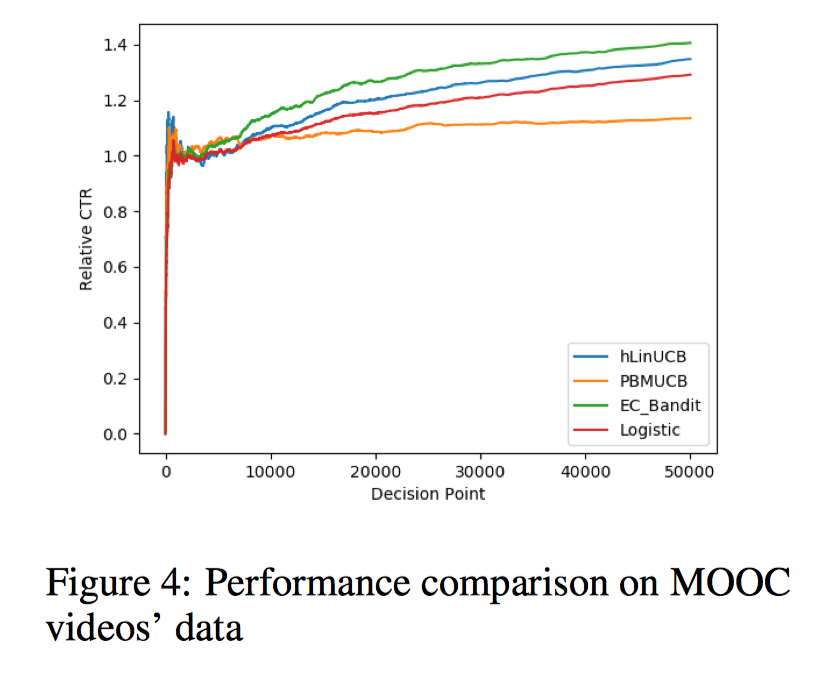 Conclusion
Explicitly modeling implicit feedback as composition of examination and relevance judgement provides finer modeling and leads to better result.

Further work:
Quantitative analysis on the impact of approximated posterior on the cumulative regret;
Generalization from one item’s recommendation to multiple items case.
XiaoMU (小木)
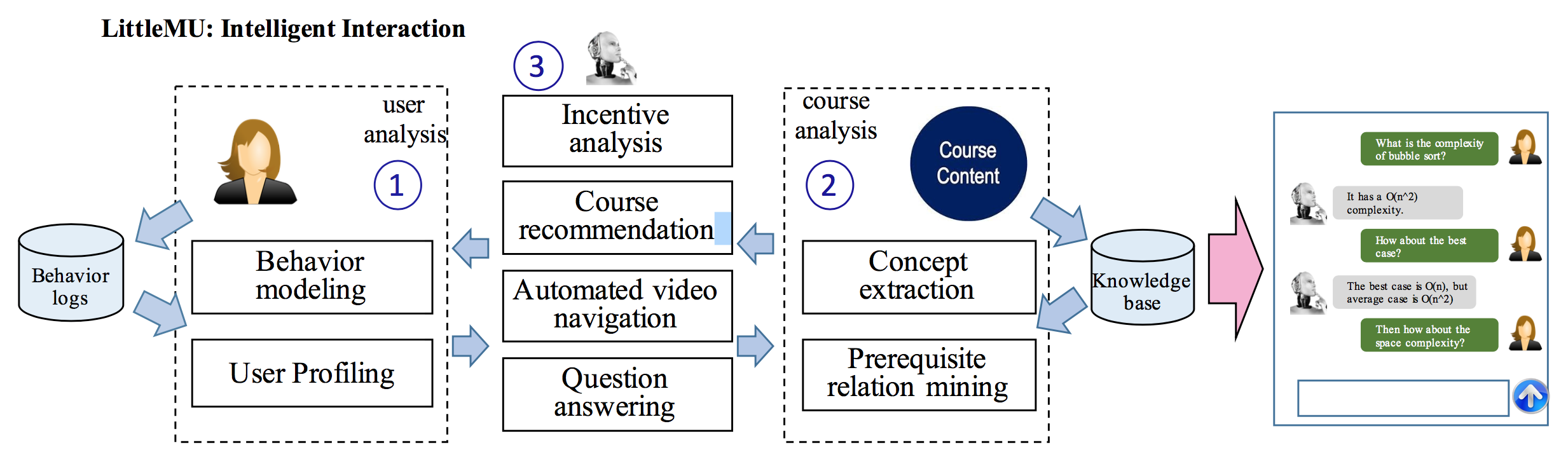 User Modeling
Intervention
Content Analysis
Recent Publications
Yi Qi, Qingyun Wu, Hongning Wang, Jie Tang, and Maosong Sun. Bandit Learning with Implicit Feedback. NIPS'18.
Liangming Pan, Chengjiang Li, Juanzi Li, and Jie Tang. Prerequisite Relation Learning for Concepts in MOOCs. ACL'17.
Xia Jing, Jie Tang, Wenguang Chen, Maosong Sun, and Zhengyang Song. Guess You Like: Course Recommendation in MOOCs. WI'17.
Han Zhang, Maosong Sun, Xiaochen Wang, Zhengyang Song, Jie Tang, and Jimeng Sun. 2017. Smart Jump: Automated Navigation Suggestion for Videos in MOOCs. WWW'17 Companion.
Jiezhong Qiu, Jie Tang, Tracy Xiao Liu, Jie Gong, Chenhui Zhang, Qian Zhang, and Yufei Xue. 2016. Modeling and Predicting Learning Behavior in MOOCs. WSDM'16. 93–102.
Jie Gong, Tracy Xiao Liu, Jie Tang, and Fang Zhang. Incentive Design on MOOC: a Field Experiment on XuetangX, Management Science (top in management). Submitted.
Jie Tang, Tracy Xiao Liu, Zhenyang Song, Xiaochen Wang, Xia Jing, Jiezhong Qiu, Zhenhuan Chen, Chaoyang Li, Han Zhang, Liangmin Pan, Yi Qi, Xiuli Li, Jian Guan, Juanzi Li, and Maosong Sun. LittleMU: Enhancing Learning Engagement Using Intelligent Interaction on MOOCs. submitted to KDD.
李曼丽, 徐舜平, 孙梦嫽. MOOC 学习者课程学习行为分析——以 “电路原理” 课程为例[J]. 开放教育研究, 2015, 21(2): 63-69.
薛宇飞, 黄振中, 石菲. MOOC 学习行为的国际比较研究--以 “财务分析与决策” 课程为例[J]. 开放教育研究, 2015 (2015 年 06): 80-85.
薛宇飞，敬峡，裘捷中，唐杰，孙茂松. 一种在线课程中的作业互评方法：中国，201510531490.2.（中国专利申请号）
唐杰,张茜,刘德兵. 用户退课行为预测方法及装置. 201610292389.0 （中国专利申请号）
Thank you！
Collaborators: Jian Guan, Xiuli Li, Fenghua Nie (XuetangX)
Jie Gong (NUS), Jimeng Sun (GIT)
Wendy Hall (Southampton)
Maosong Sun, Tracy Liu, Juanzi Li (THU)
Xia Jing, Zhenhuan Chen, Liangmin Pan, Jiezhong Qiu, Han Zhang, Zhengyang Song, Xiaochen Wang, Chaoyang Li, Yi Qi (THU)
Jie Tang, KEG, Tsinghua U,                    http://keg.cs.tsinghua.edu.cn/jietang
Download all data & Codes,                 http://arnetminer.org/data                                                                 http://arnetminer.org/data-sna